সুপ্রিয় শিক্ষার্থীবৃন্দ সবাইকে স্বাগত...
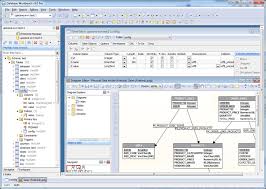 পরিচিতি
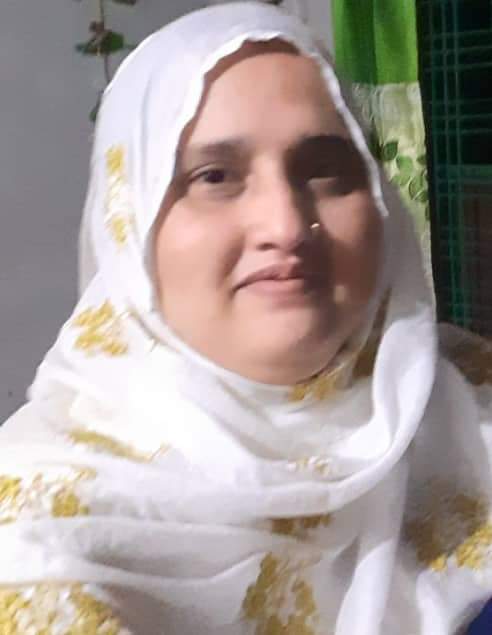 শ্রেণীঃ  ৯ম-১০ম
বিষয়ঃ তথ্য ও যোগাযোগ প্রযুক্তি
অধ্যায়ঃ ষষ্ঠ
পাঠঃ ডেটাবেজ-এর ব্যবহার
সময়ঃ ৫০ মিনিট
মোছাঃ শিউলী বেগম
সহকারী শিক্ষক (আইসিটি)
আরজিদেবীপুর শিয়ালকোট আলিম মাদ্রাসা,পার্বতীপুর,দিনাজপুর ।
ইমেইলঃ sheuli1978.bd@gmail.com
নীচের চিত্রে কী দেখতে পাচ্ছ ?
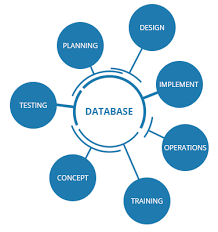 মাইক্রোসফট এক্সেস প্রোগ্রামের একটি চিত্র ।
আজকের পাঠ
ডেটাবেজ-এর ব্যবহার
শিখন ফল
এই পাঠ শেষে শিক্ষার্থীরা….
ডেটাবেজ কী বলতে পারবে;
 ডেটাবেজ ম্যানেজমেন্ট সিস্টেম সম্পর্কে চিত্রের মাধ্যমে বর্ণনা করতে পারবে ;
ডেটাবেজ ম্যানেজমেন্ট সিস্টেমের গুরুত্ব ব্যাখ্যা করতে পারবে ।
চিত্রটি লক্ষ কর, কী দেখতে পাচ্ছ ?
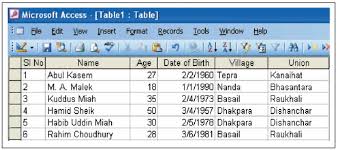 একটি ডেটাবেজ মূলত কলাম এবং সারির সমন্বয়ে গঠিত ।  ডেটাবেজ হচ্ছে ডেটা তথ্যসমৃদ্ধ এক বা একাধিক ফাইলের সমষ্টি ।
সময়ঃ ৩ মিনিট
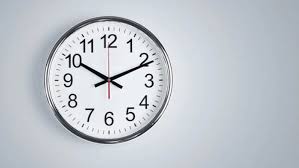 একক কাজ
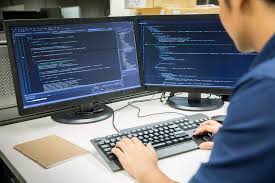 ডেটাবেজ কী লেখ ।
চিত্র দুটি লক্ষ কর
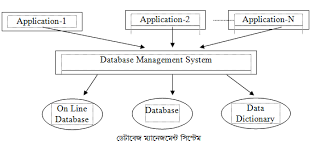 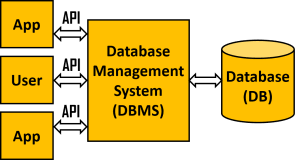 সিস্টেম হলো কতগুলো বিষয়ের সমন্বিত রূপ । মূলত ডেটাবেজ ম্যানেজমেন্ট
 ( DBMS) ব্যবহারকারী এবং ডেটাবেজের মধ্যে একটি ইন্টারফেস হিসাবে কাজ করে । ব্যবহারকারী অ্যাপলিকেশন প্রোগ্রামের মাধ্যমে বিভিন্ন ধরনের অপারেশন ( যেমনঃ ডেটা মুছে ফেলা, প্রবেশ, উত্তোলন করা ) সমপন্ন করতে অনুরোধ করে ।
সময়ঃ ৬ মিনিট
জোড়ায় কাজ
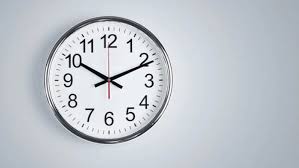 জোড়ায় কাজ
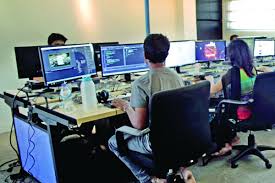 ডেটাবেজ ম্যানেজমেন্ট সিস্টেমের কার্যপদ্ধতি চিত্রের মাধ্যমে উপস্থাপন কর ।
বিপুল পরিমাণ উপাত্ত নিয়ে তৈরি ডেটাবেজের বহুমুখী ব্যবহারই হচ্ছে ডেটাবেজ ব্যবস্থাপনার কাজ ।
সময়ঃ ১০ মিনিট
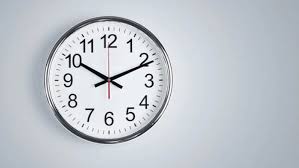 দলগত কাজ
DBMS - এর প্রধান প্রধান কার্যাবলী ও এর গুরুত্বপূর্ণ ব্যবহার  কোথায় কোথায় হয়ে থাকে, একটি তালিকা খাতায় তৈরি কর ।
মূল্যায়ন
বহু নির্বাচনী প্রশ্ন ও উত্তর
ডেটাবেজকে কী বলা হয় ? 
(ক) টেবিল (খ) কলাম  (গ) রো  (●ঘ) তথ্য ভান্ডার 
 প্রত্যেকটি কলামে একটি করে কী থাকে ?
 (ক) ফিল্ড (খ) রো (গ) রেকর্ড ( ●ঘ) হেডিং বা শিরোনাম
( DBMS) এর পূর্ণরুপ কী ?
 (ক) Date of Birth  (খ) village  (● গ) Data base management system. (ঘ) Union
বা
ড়ির কাজ
মাইক্রোসফট এক্সেস প্রোগ্রাম খোলার নিয়মাবলী লিখে আনবে ।
সবাইকে ধন্যবাদ
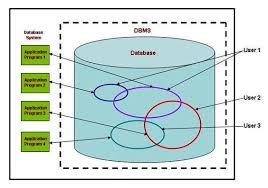